Crystallography
H. K. D. H. Bhadeshia
Introduction and point groups
Stereographic projections
Low symmetry systems
Space groups
Reciprocal Lattice & Diffraction
Deformation and texture
Interfaces, orientation relationships
Martensitic transformations
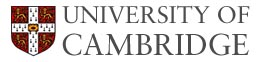 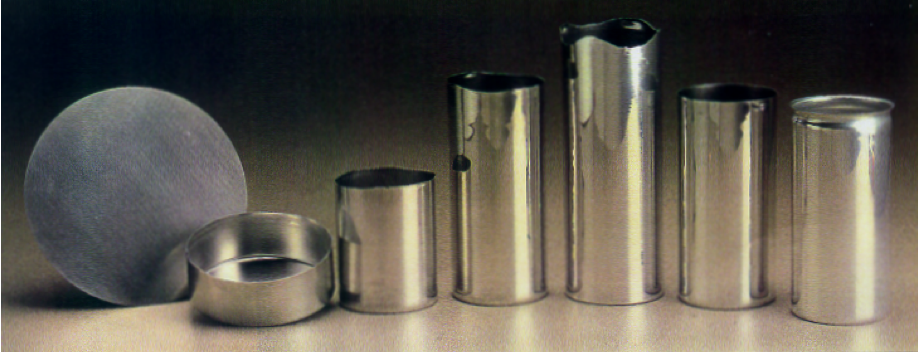 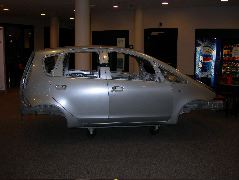 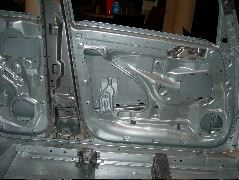 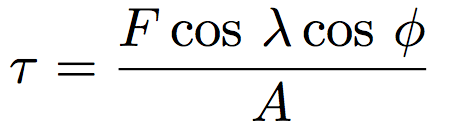 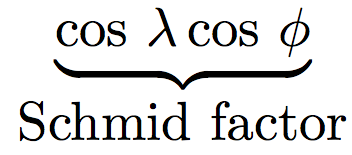 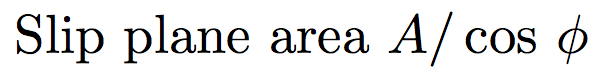 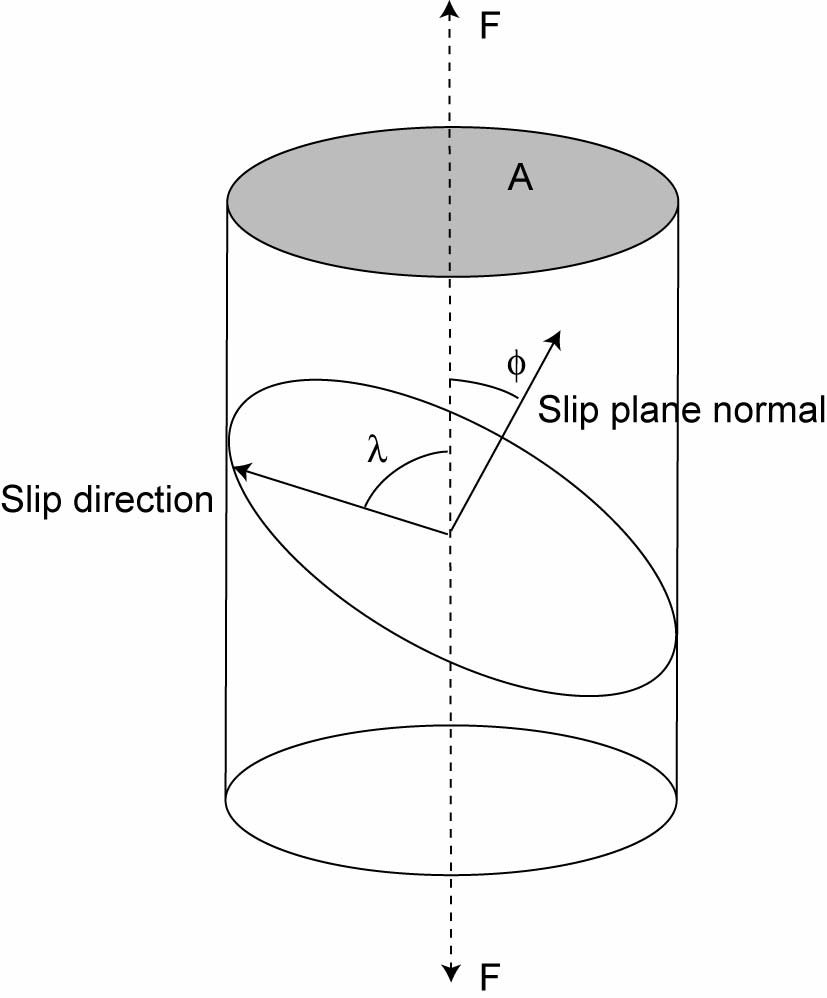 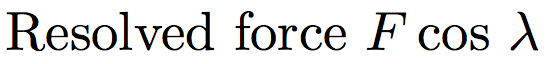 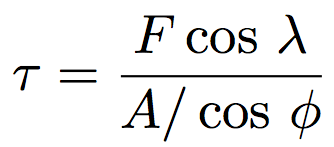 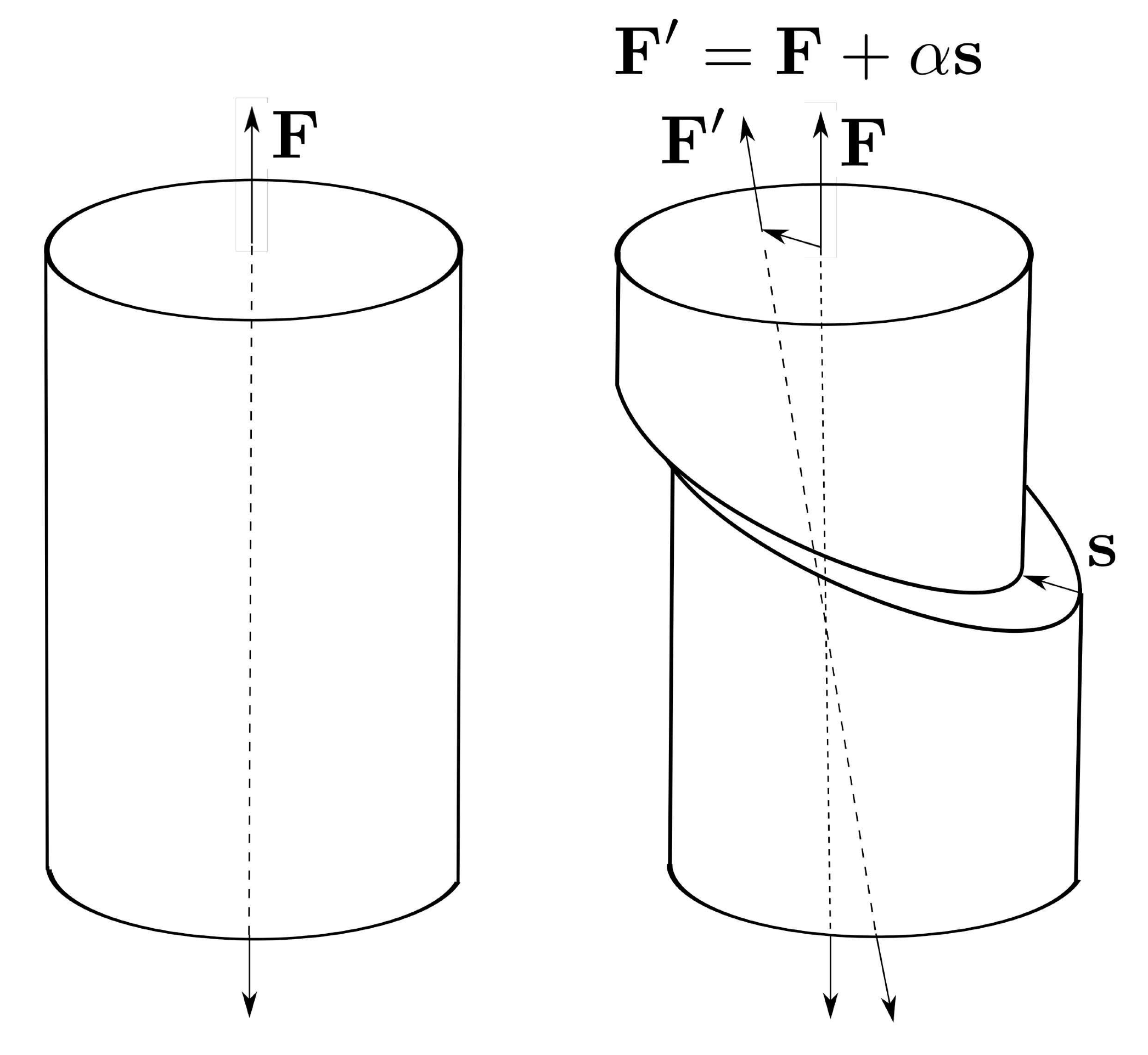 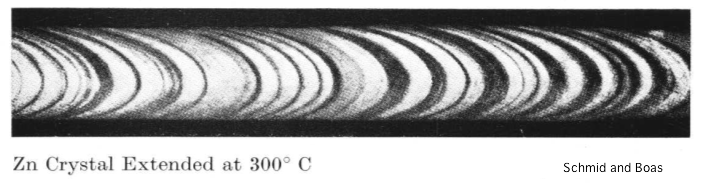 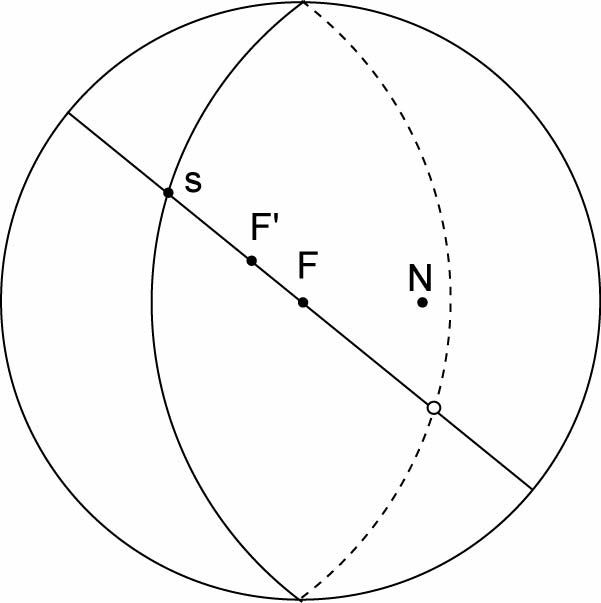 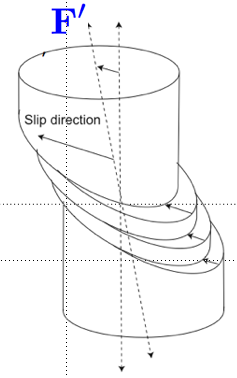 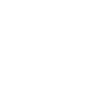 Slip systems
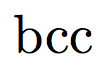 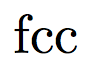 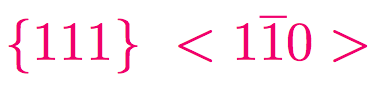 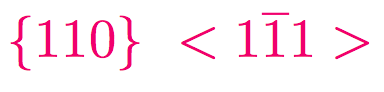 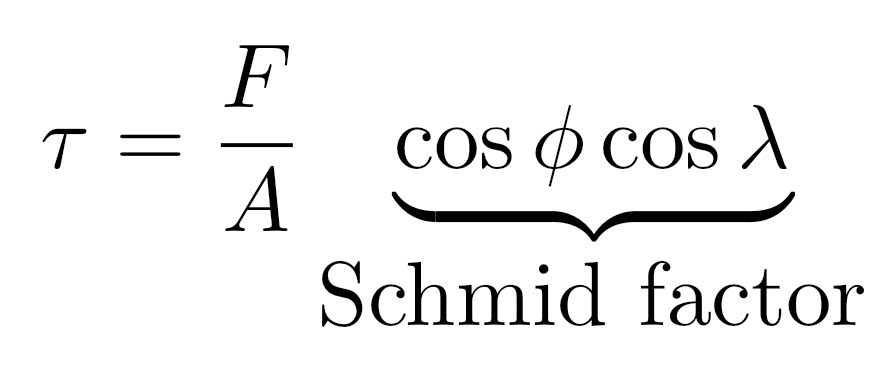 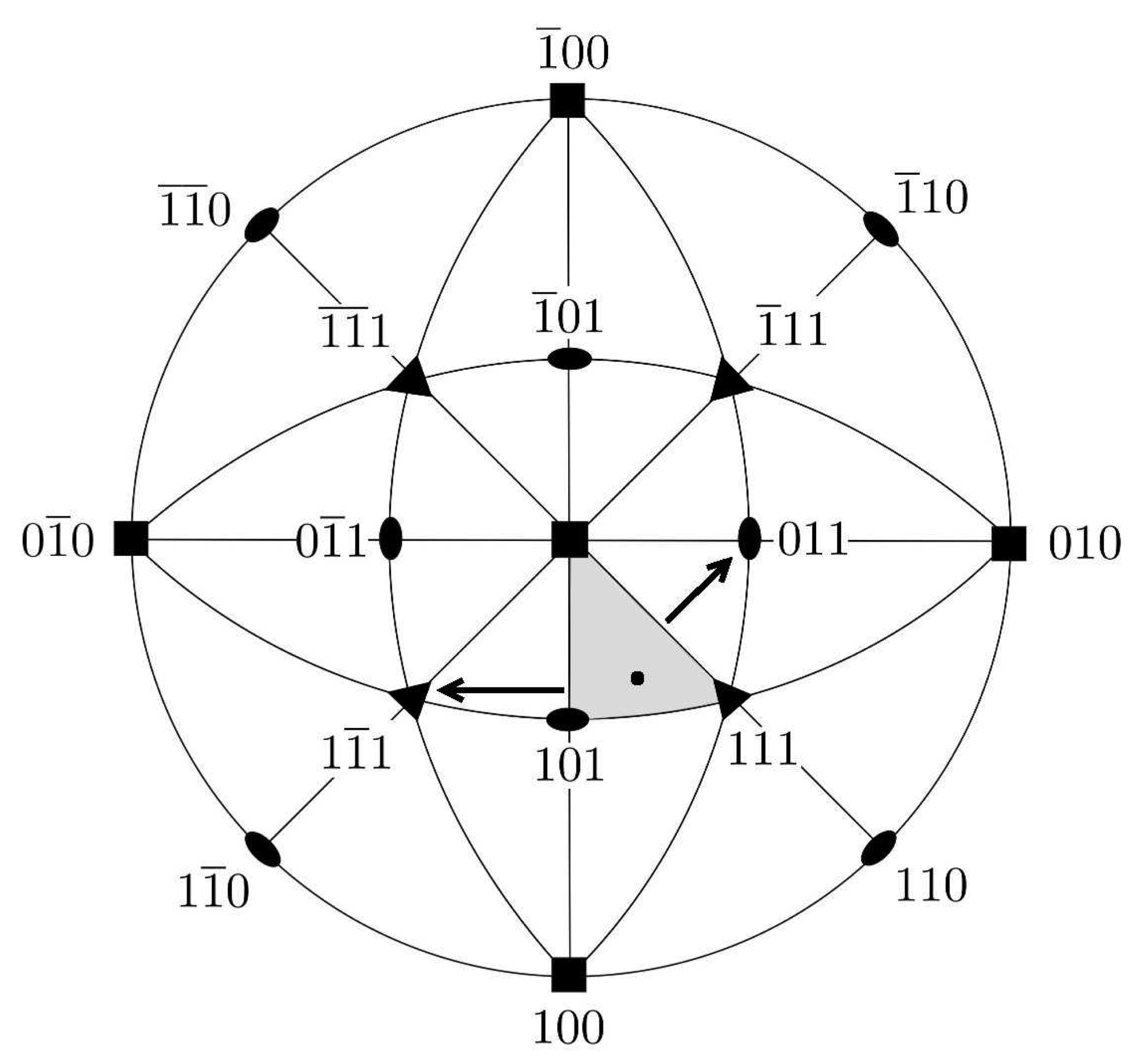 Deihl’s rule
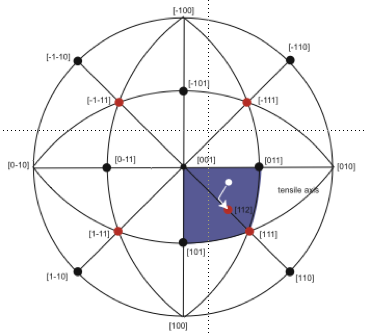 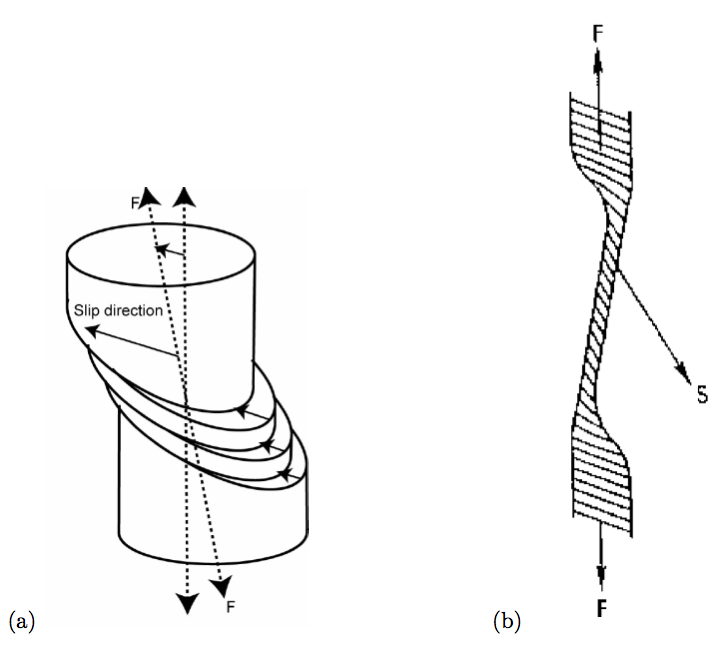 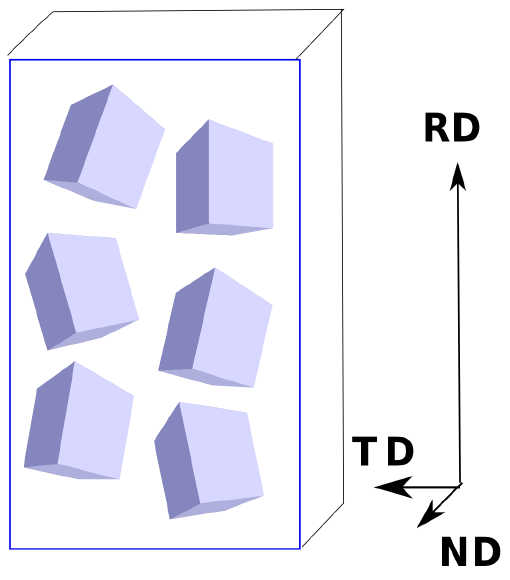 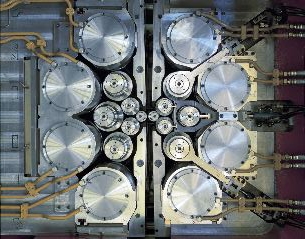 A non-random distribution of crystal orientations in a polycrystalline sample is said to be textured.
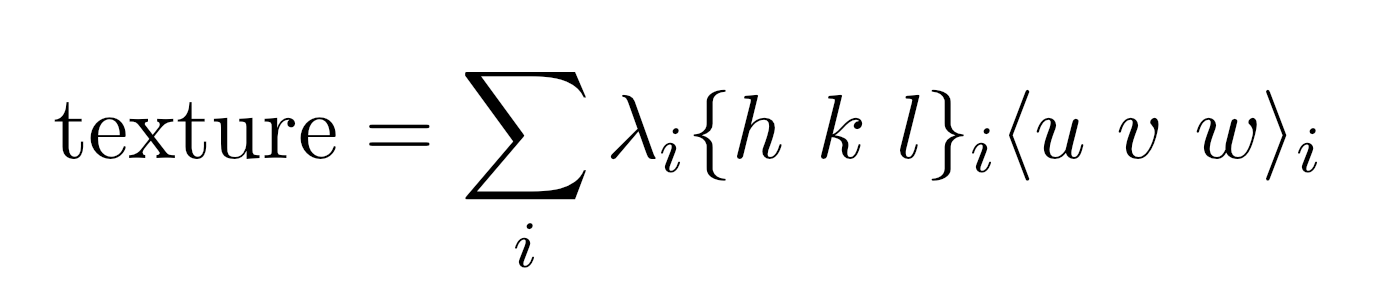 100 pole figure plotted relative to sample axes
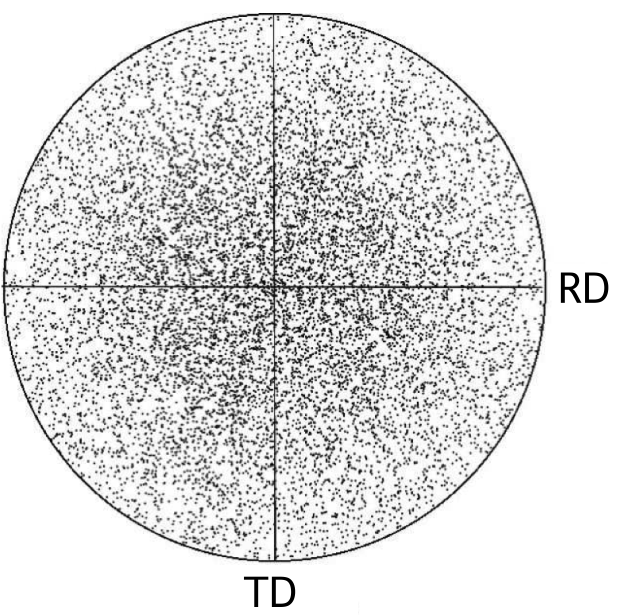 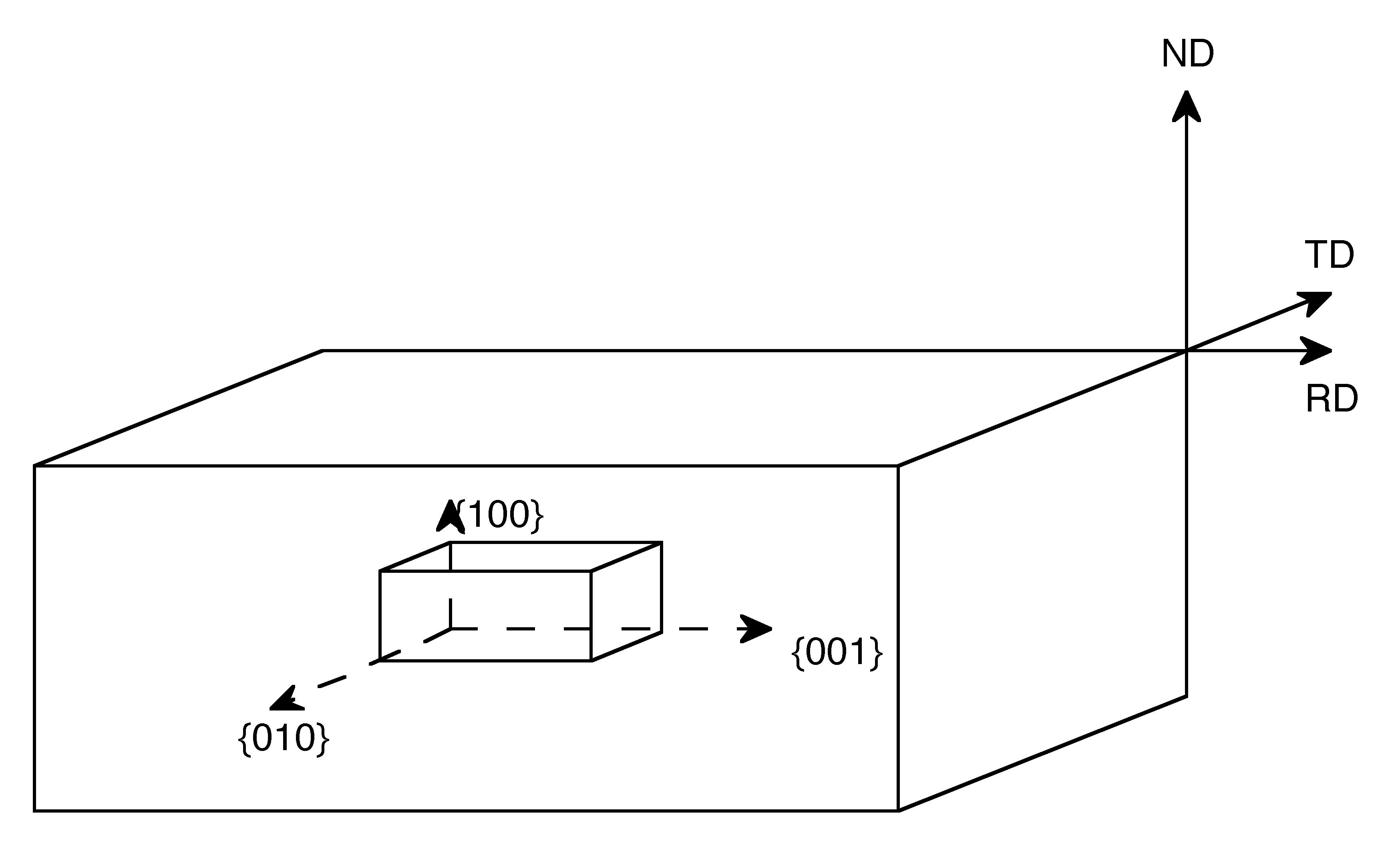 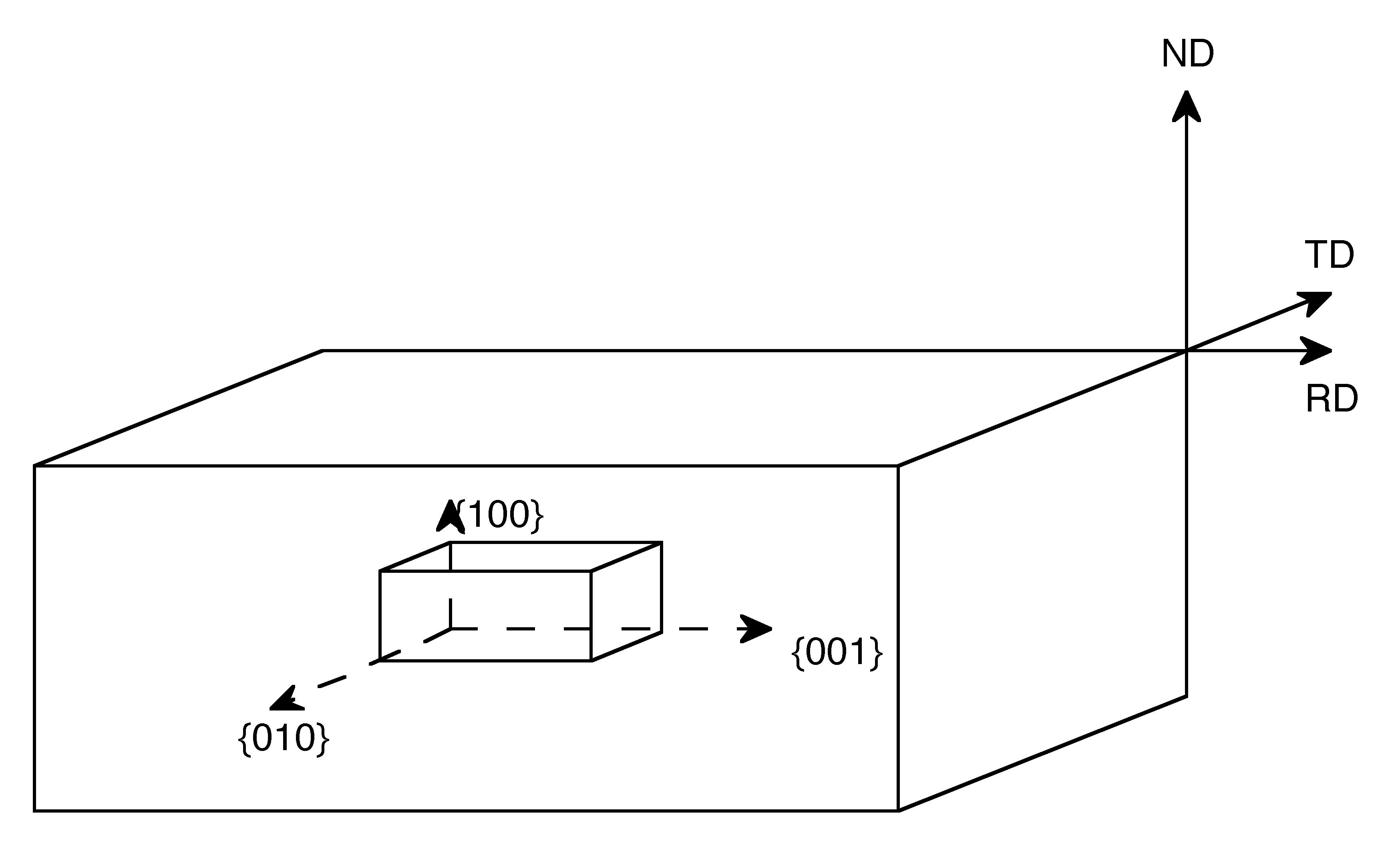 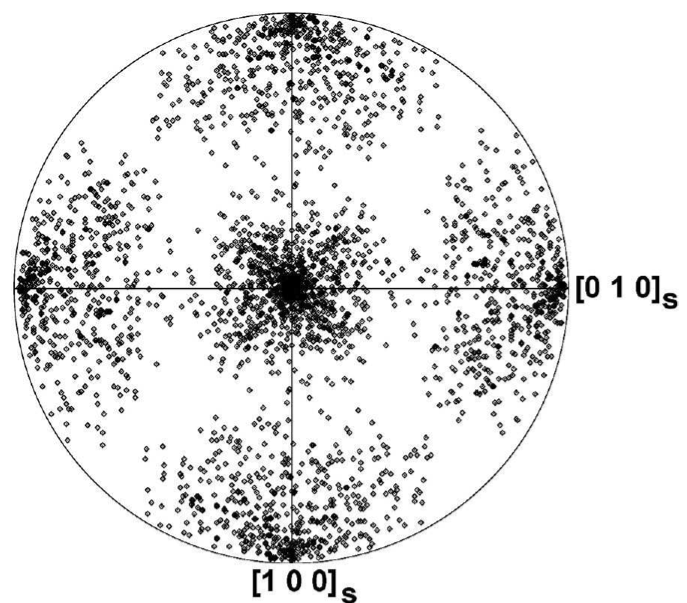 RD
100 pole figure showing “cube” texture
TD
Cubic symmetry
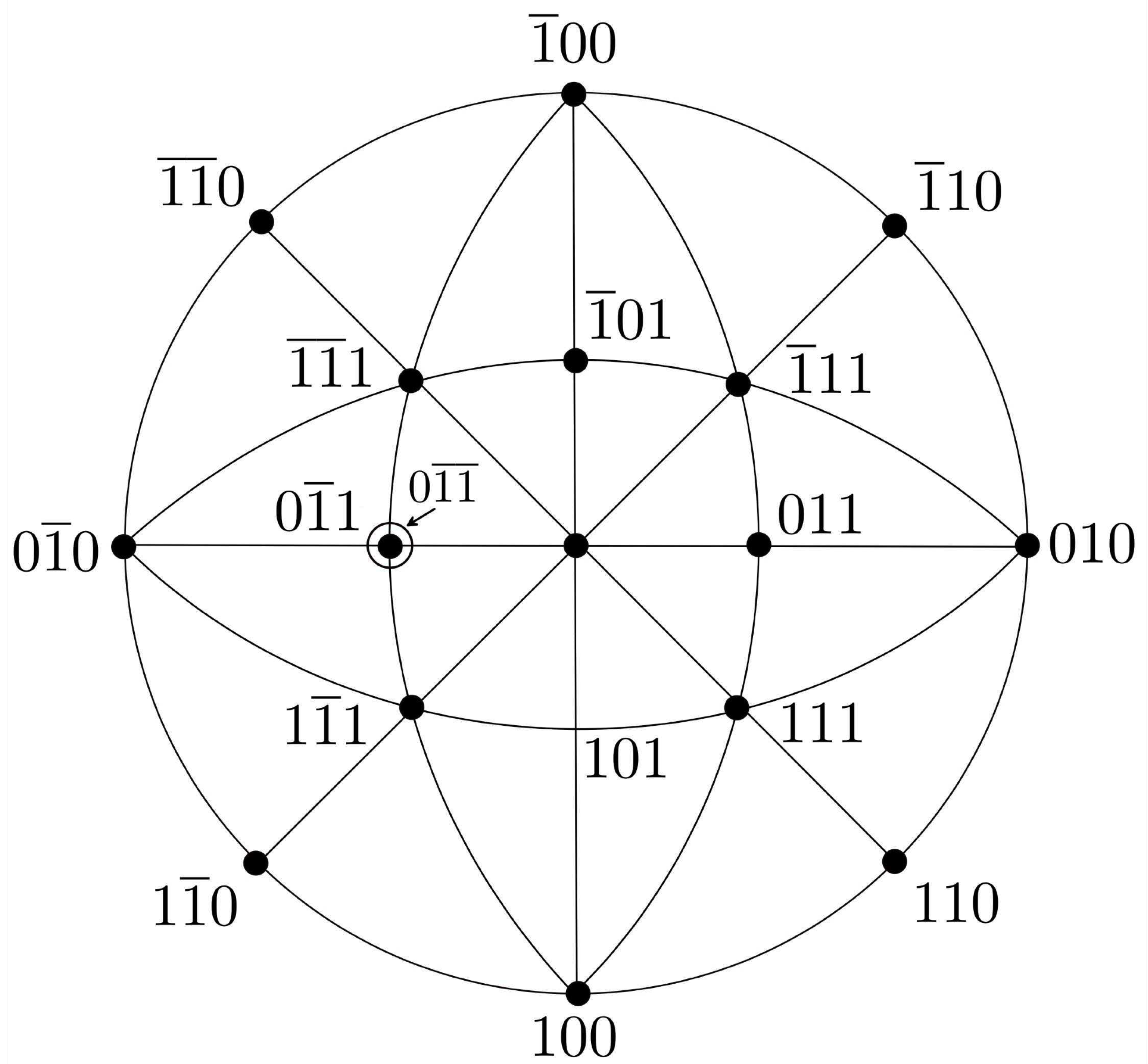 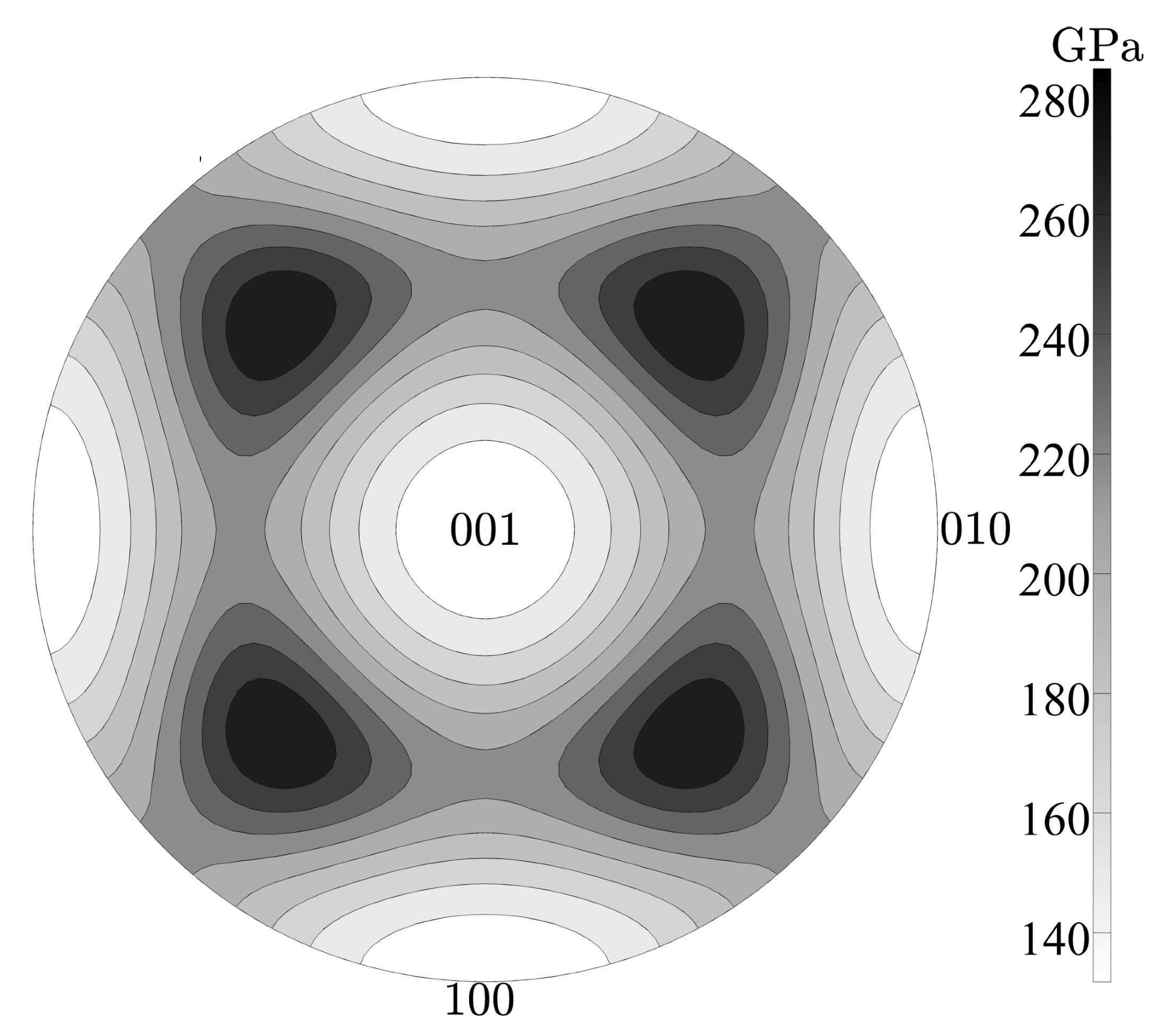 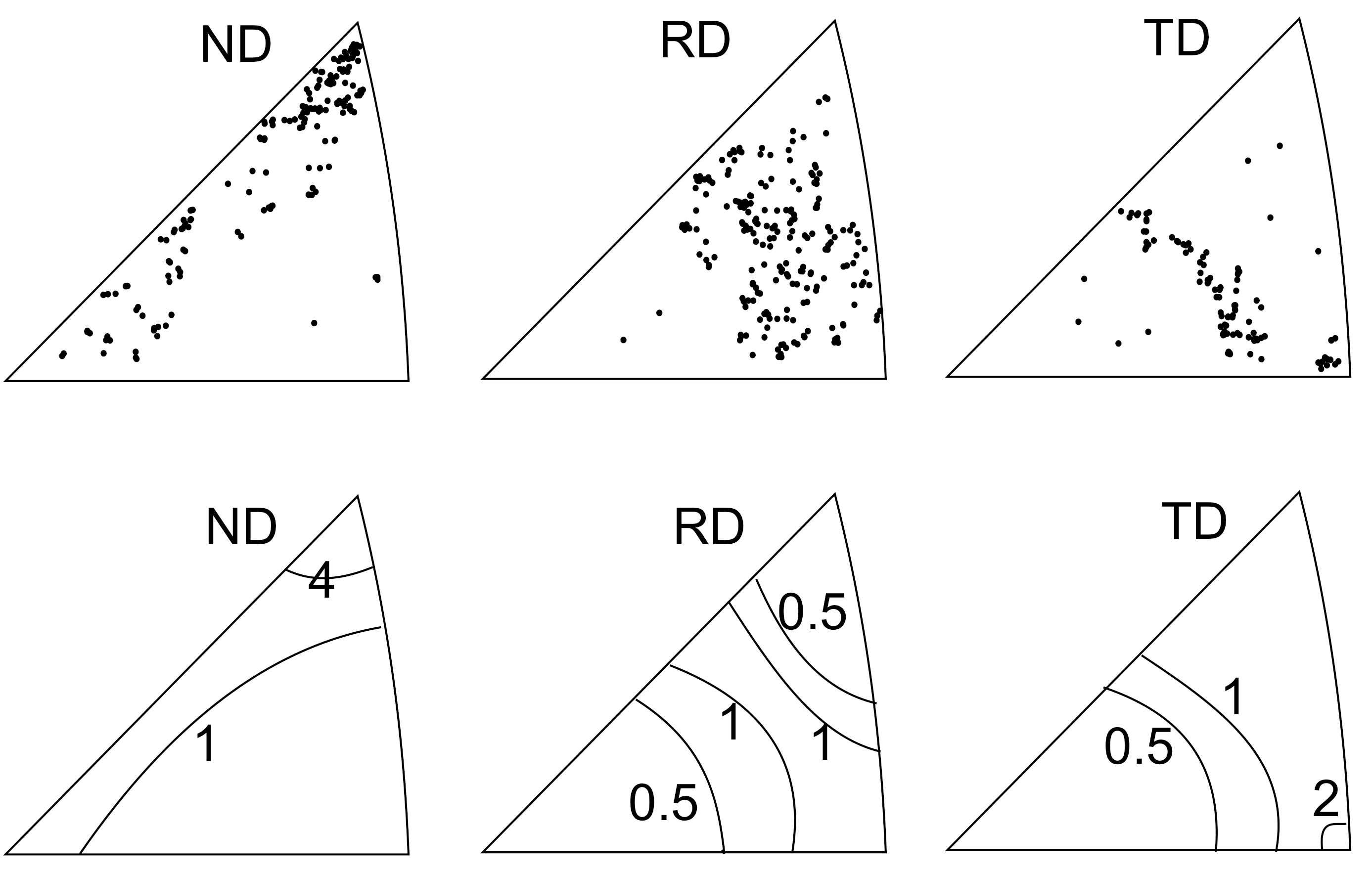 inverse pole figures

RD=rolling direction

relative to crystal
axes
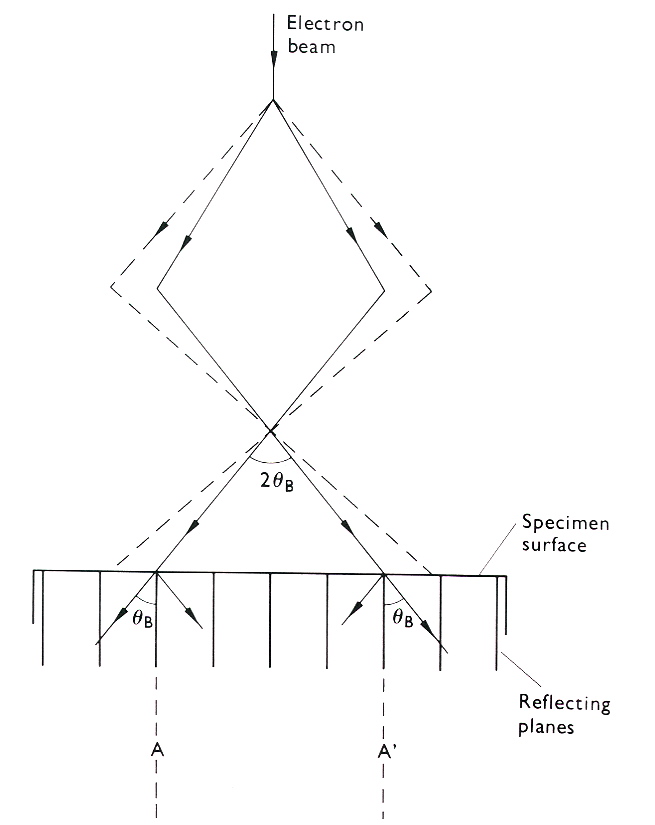 Electron back-scattered diffraction
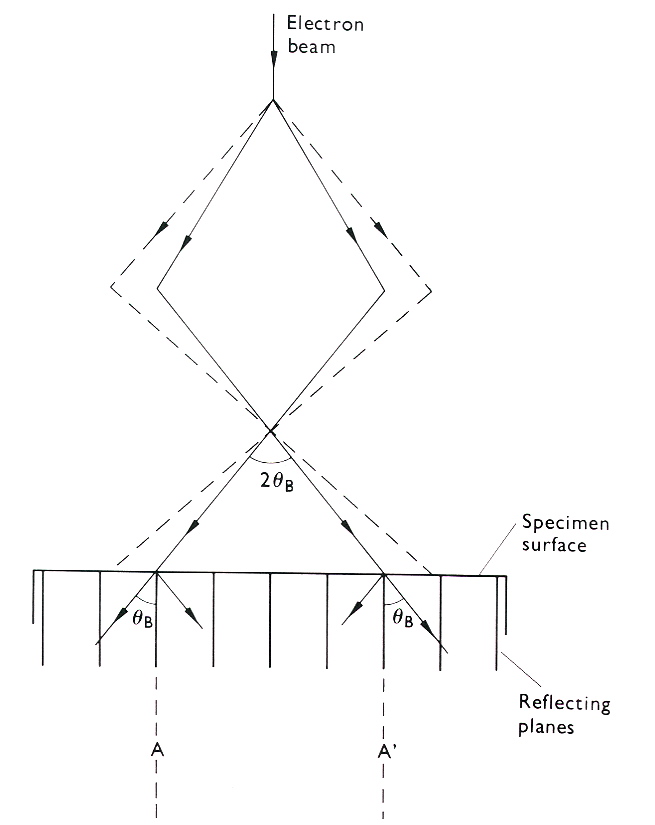 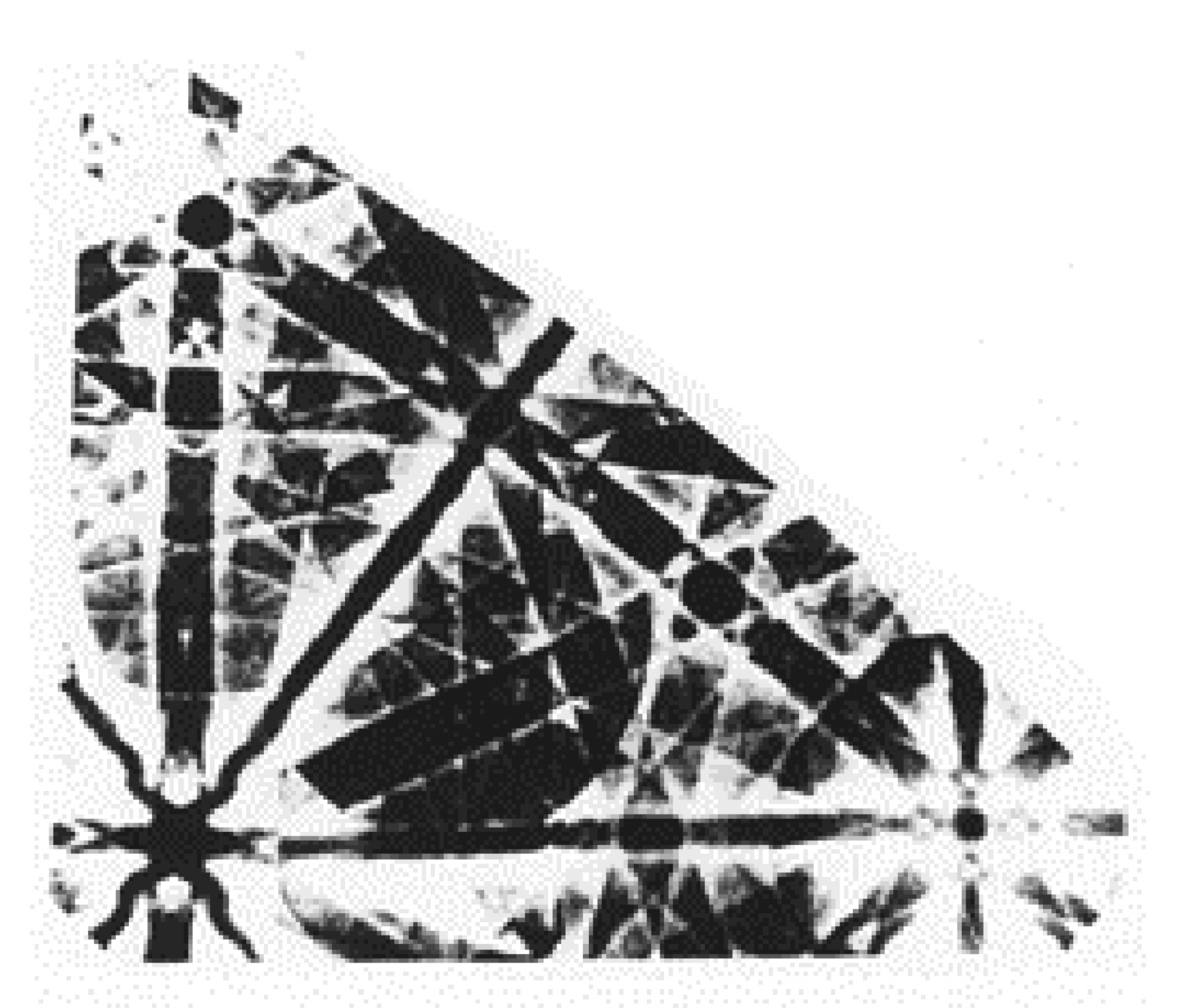 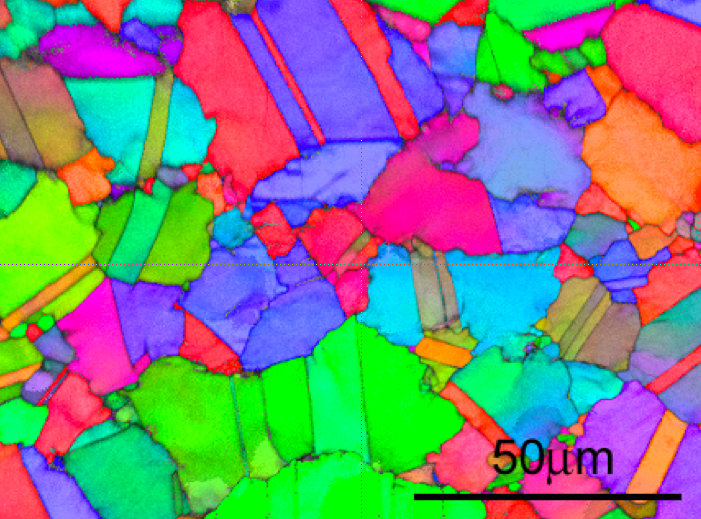 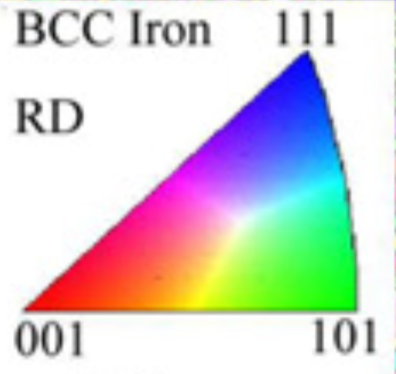 Euler angles
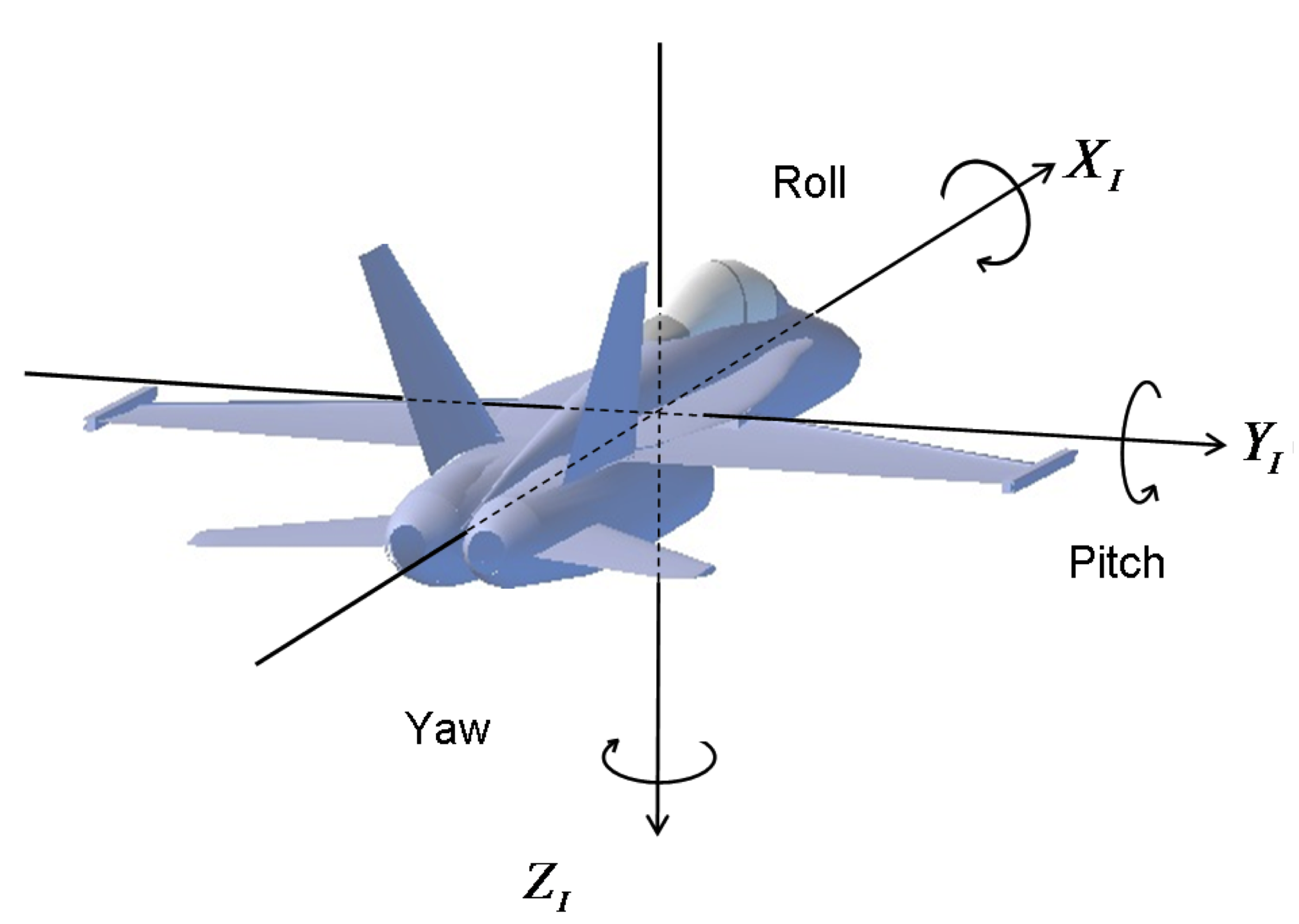 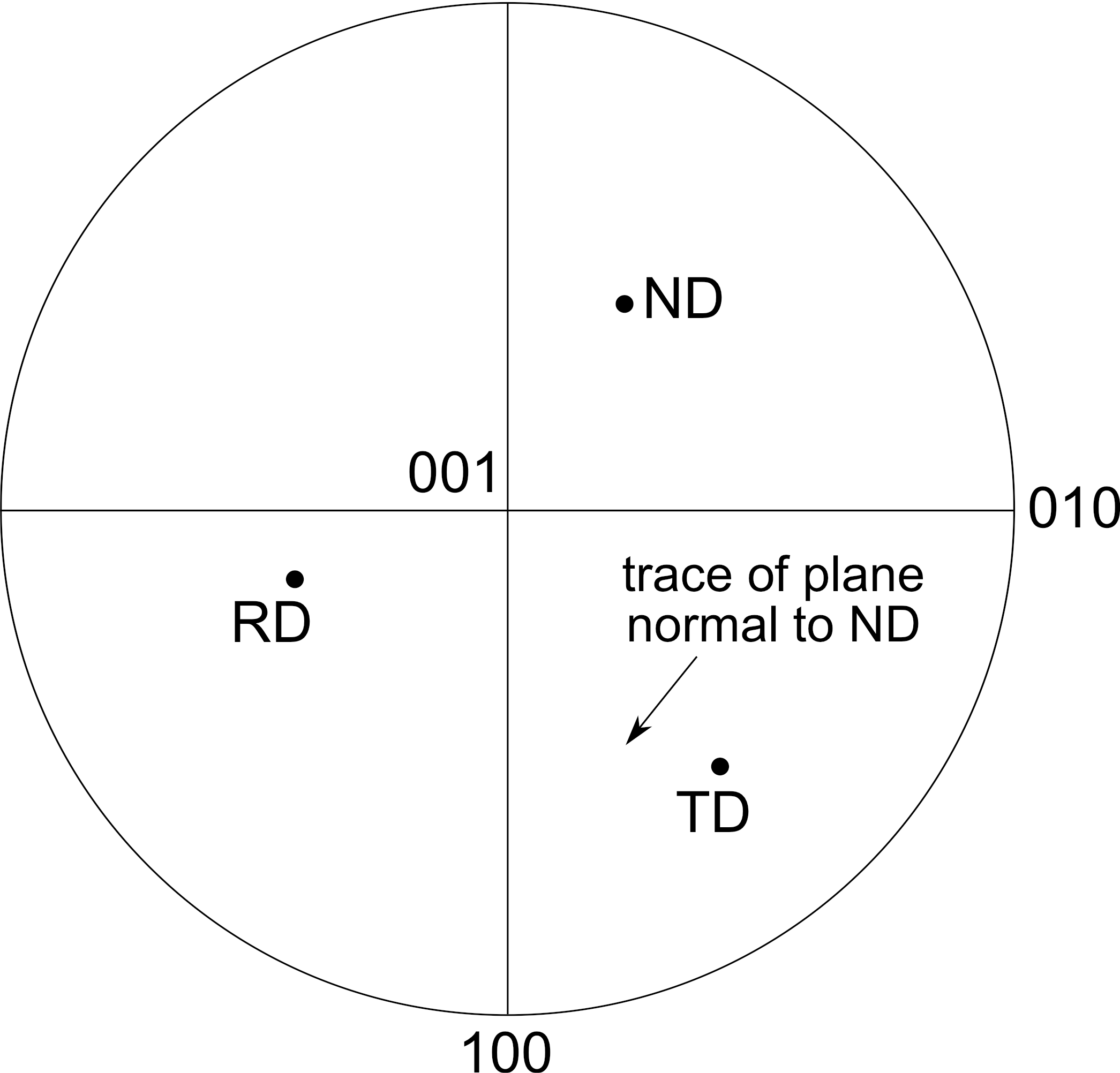 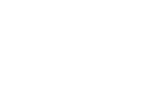 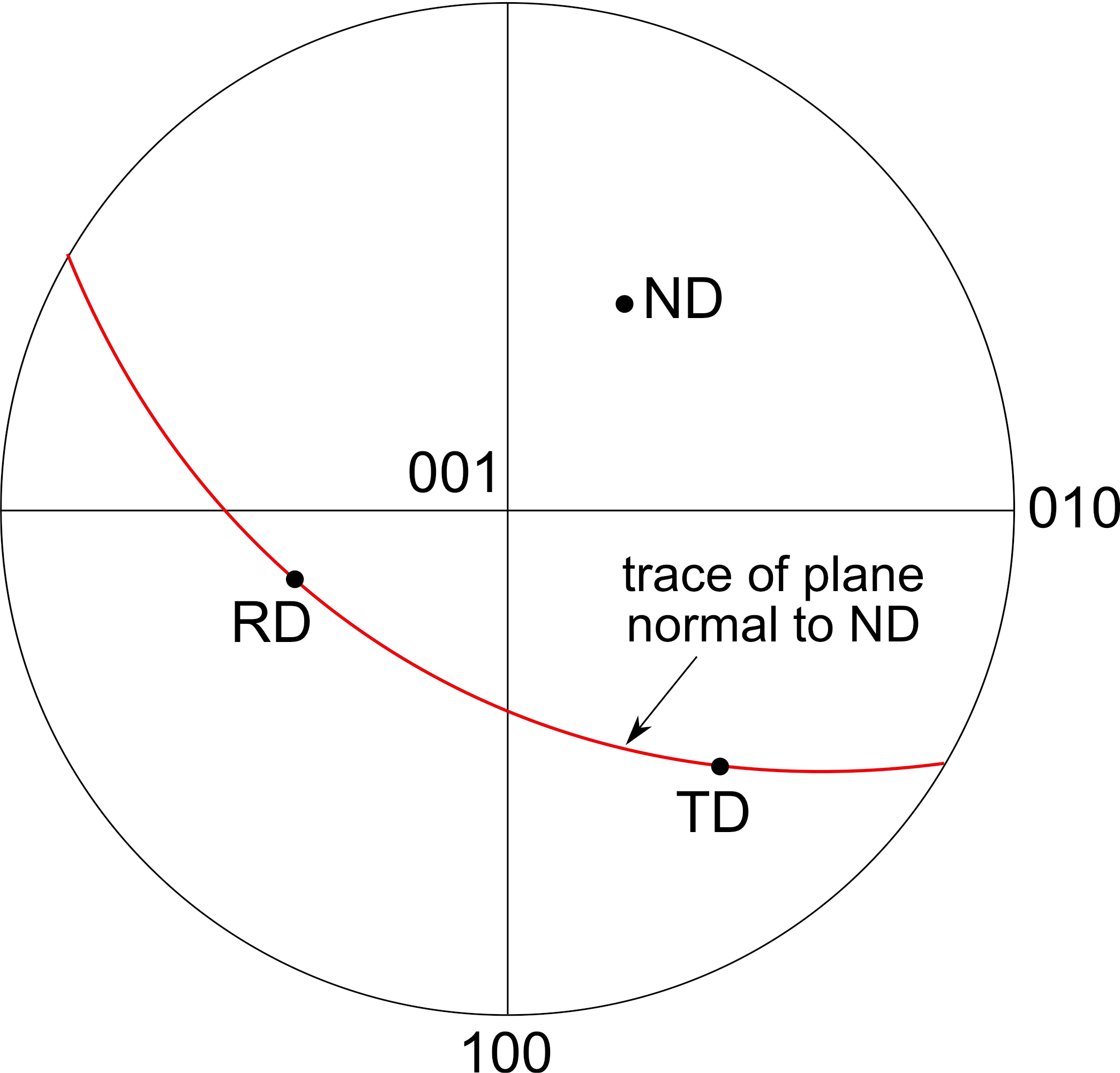 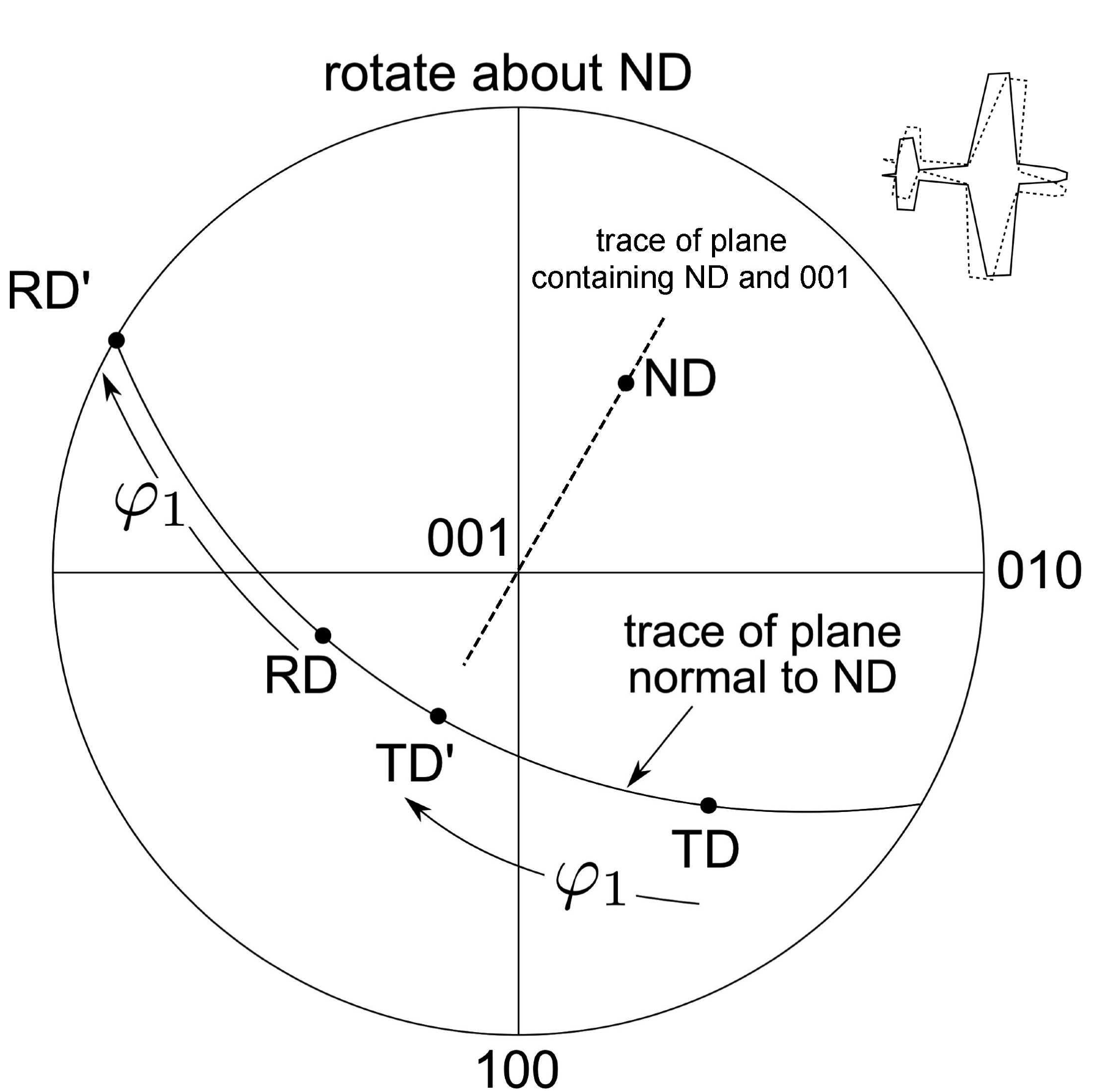 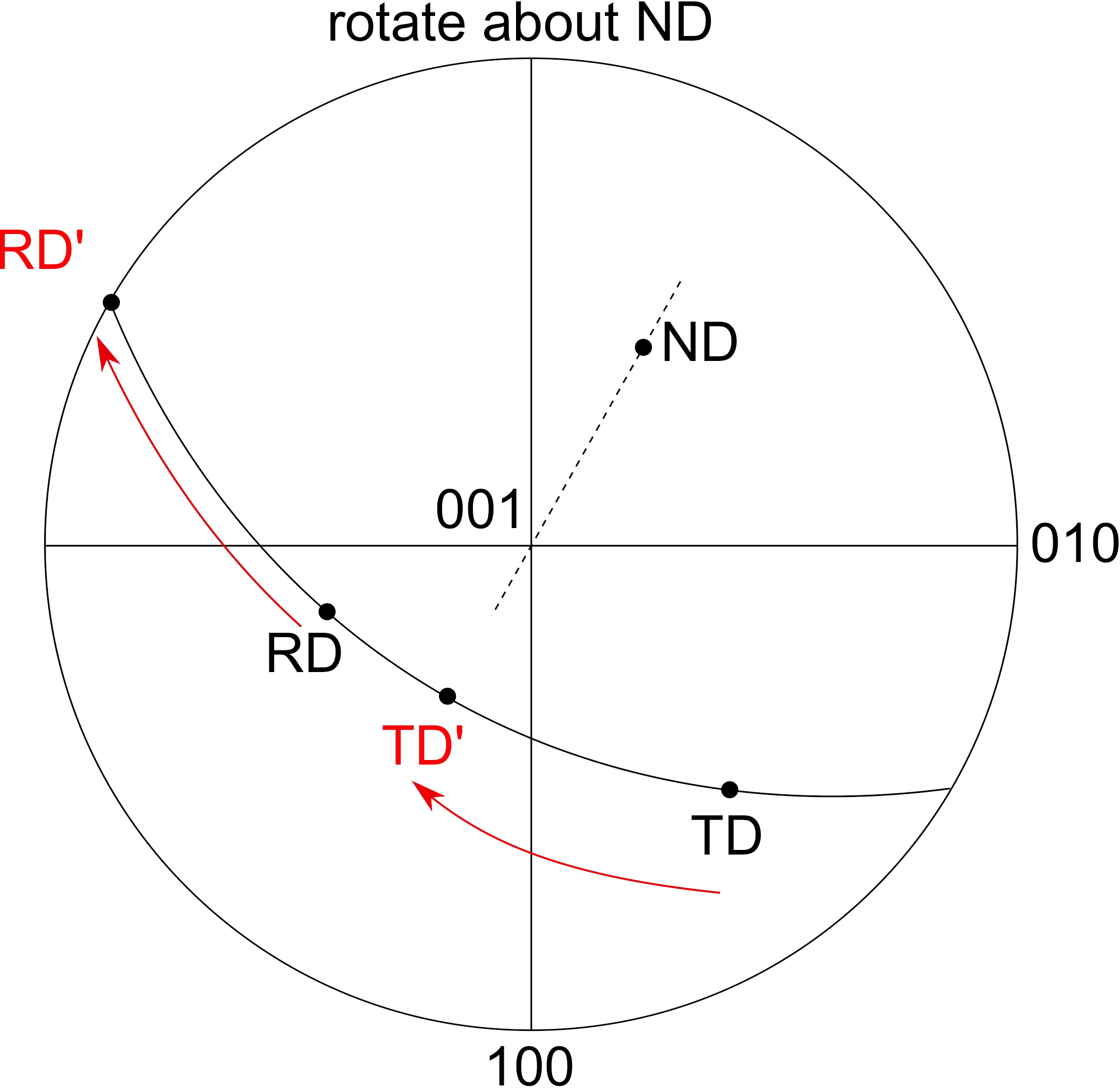 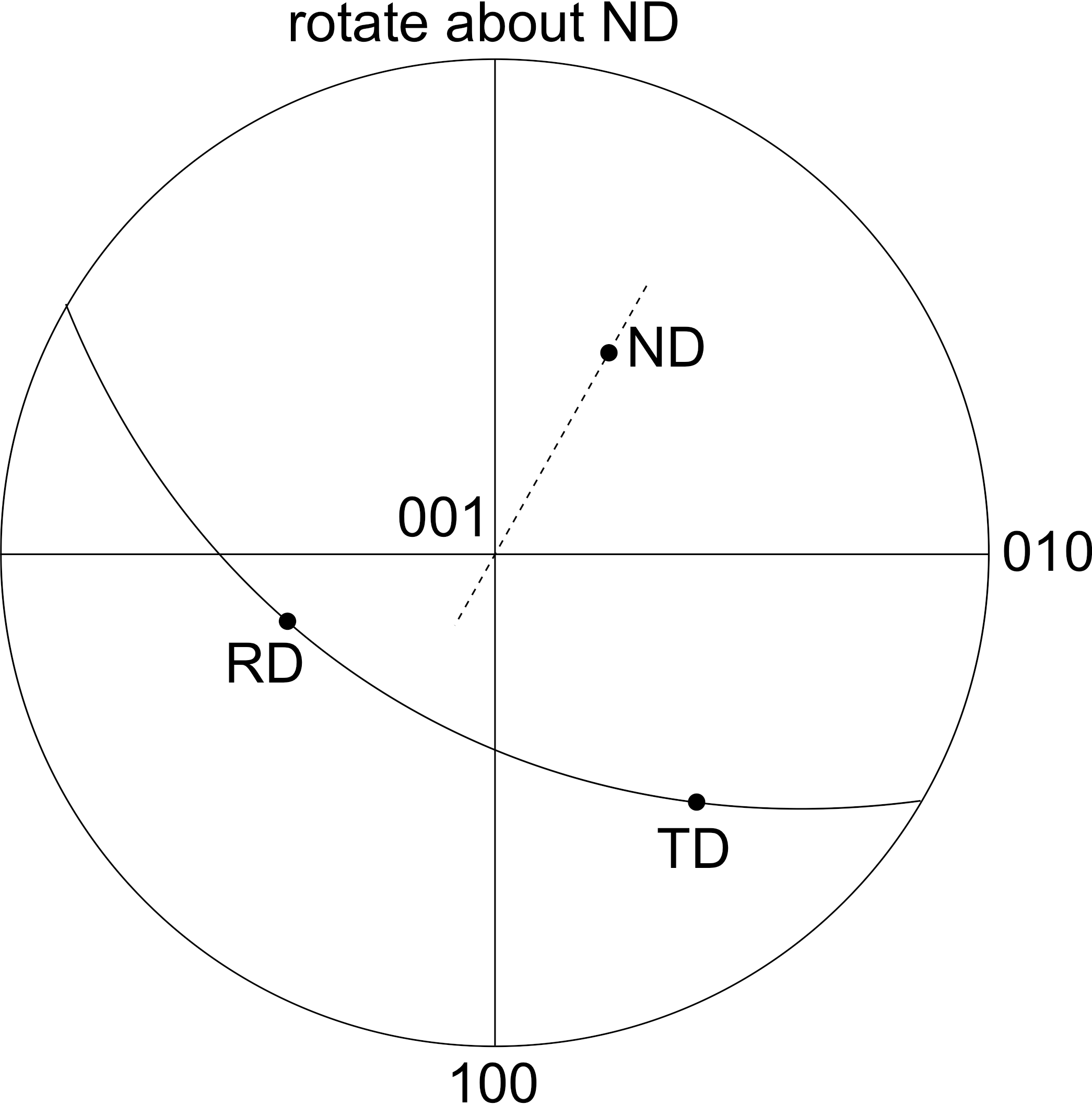 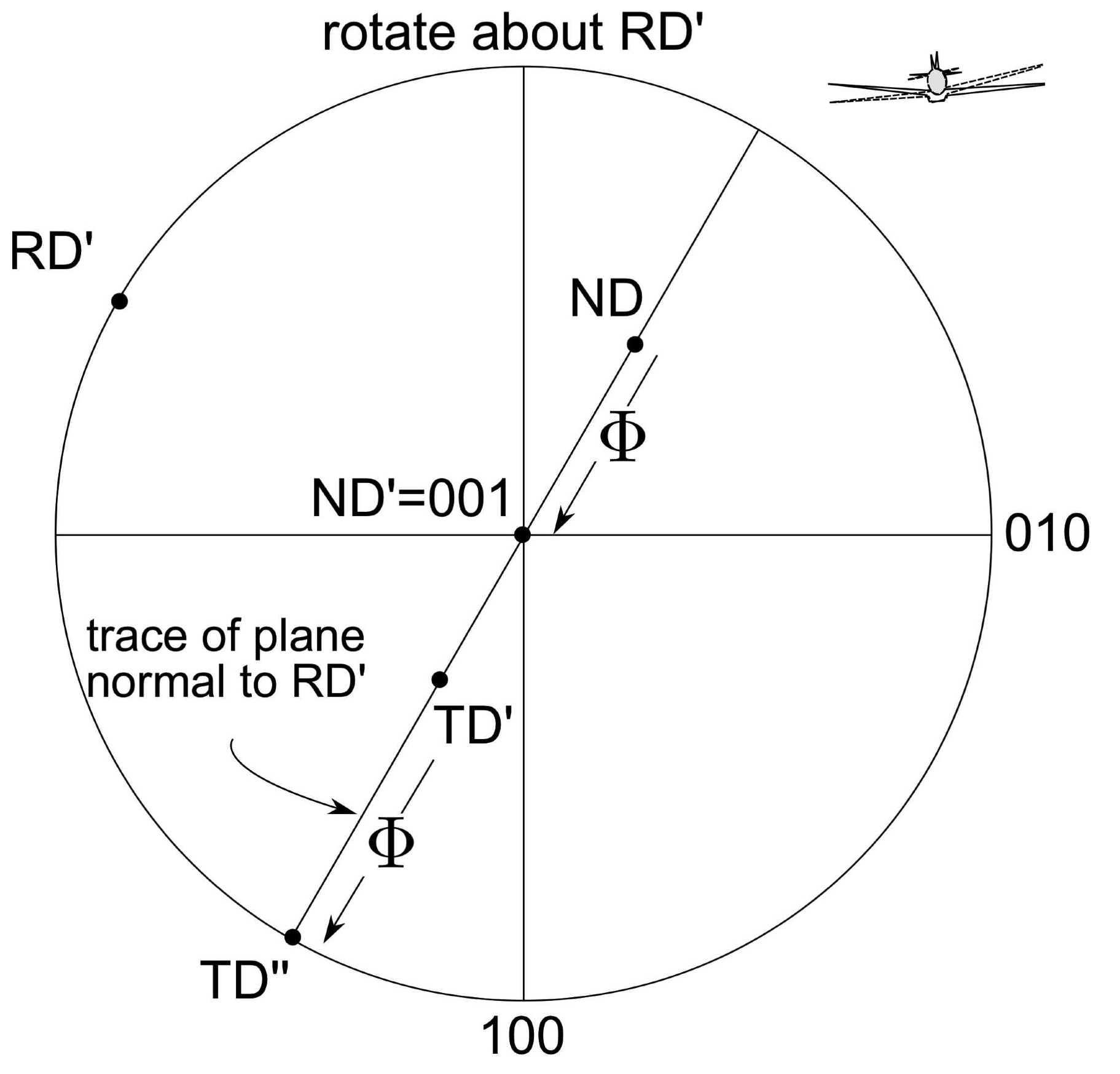 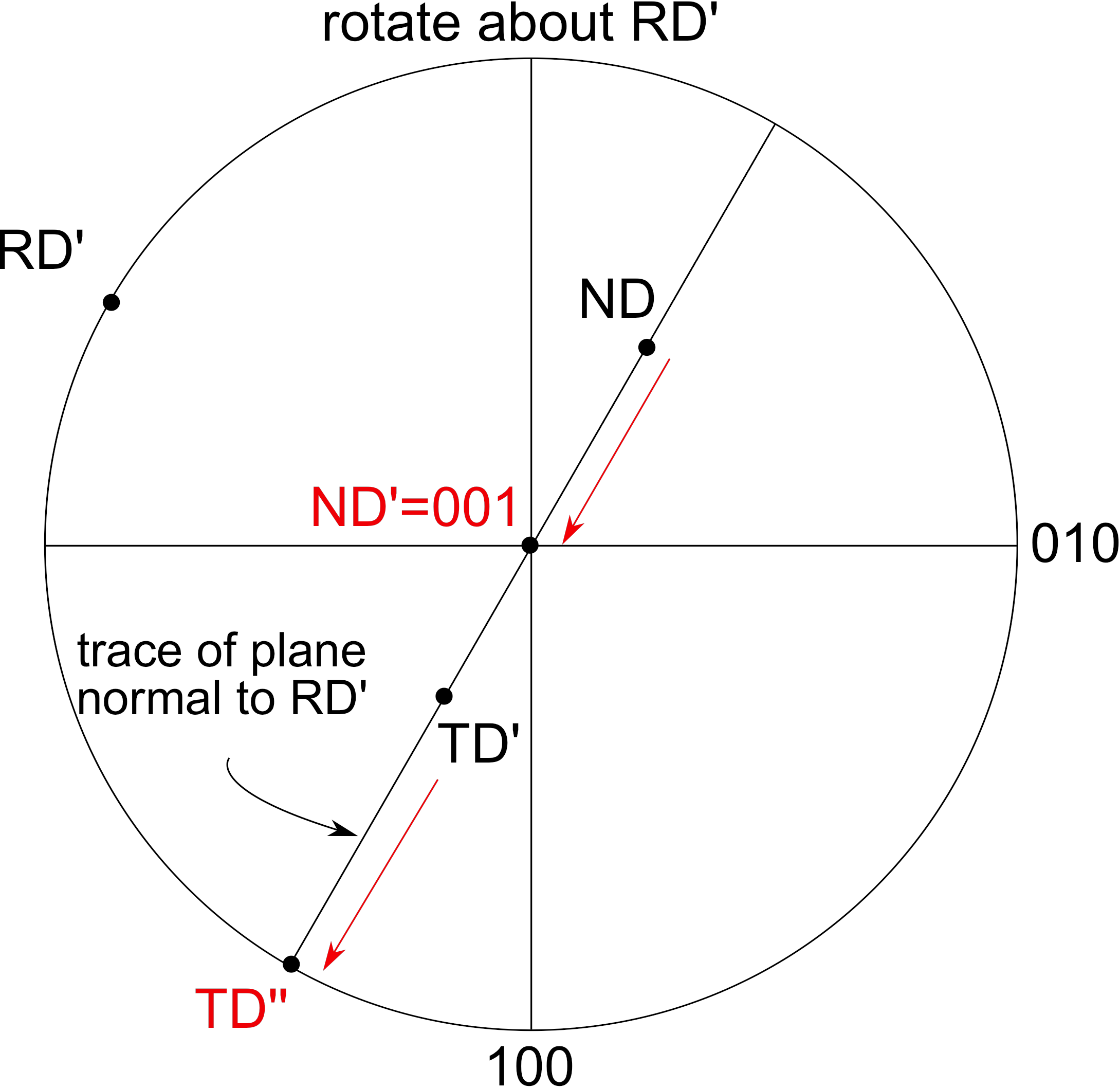 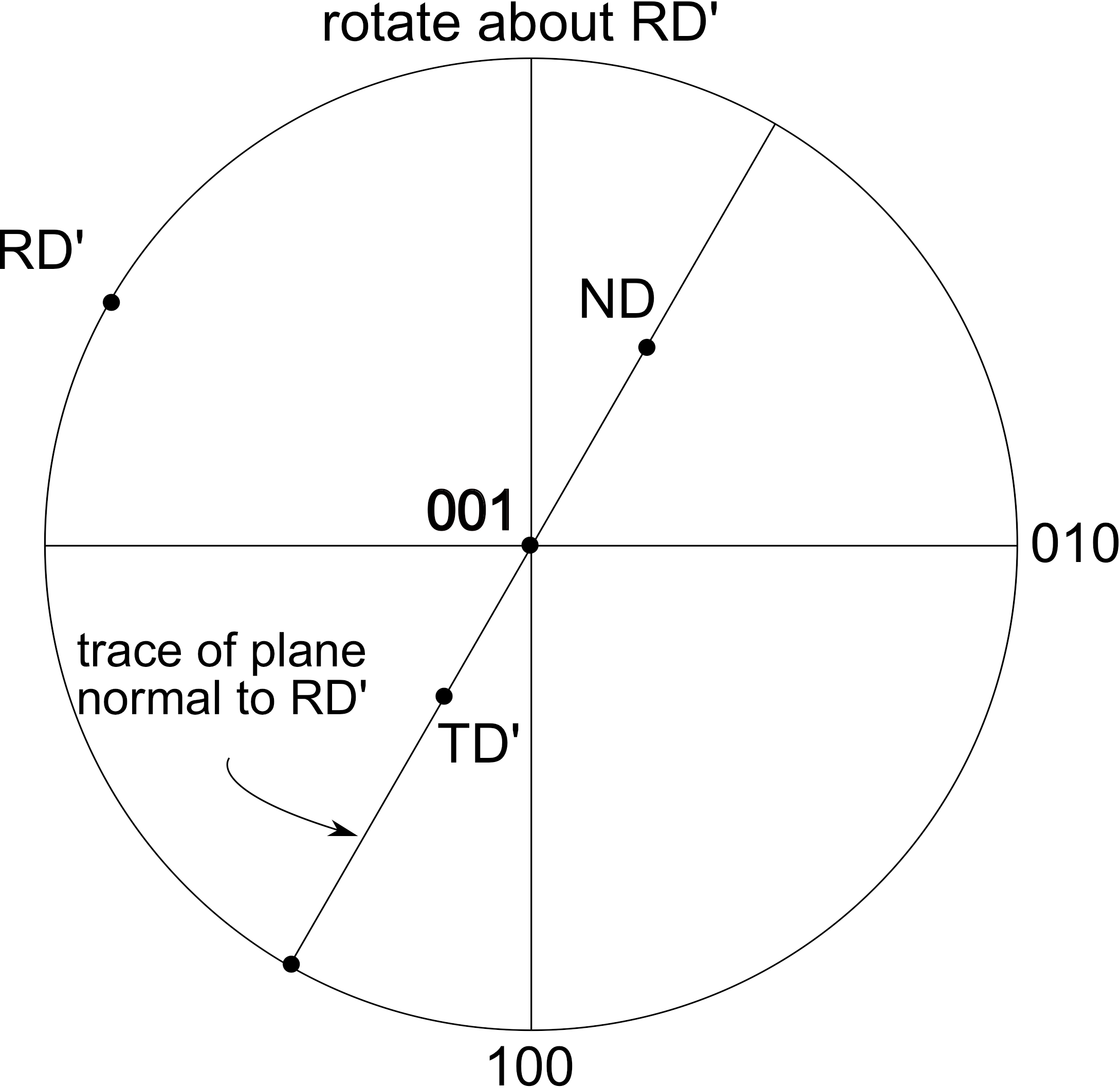 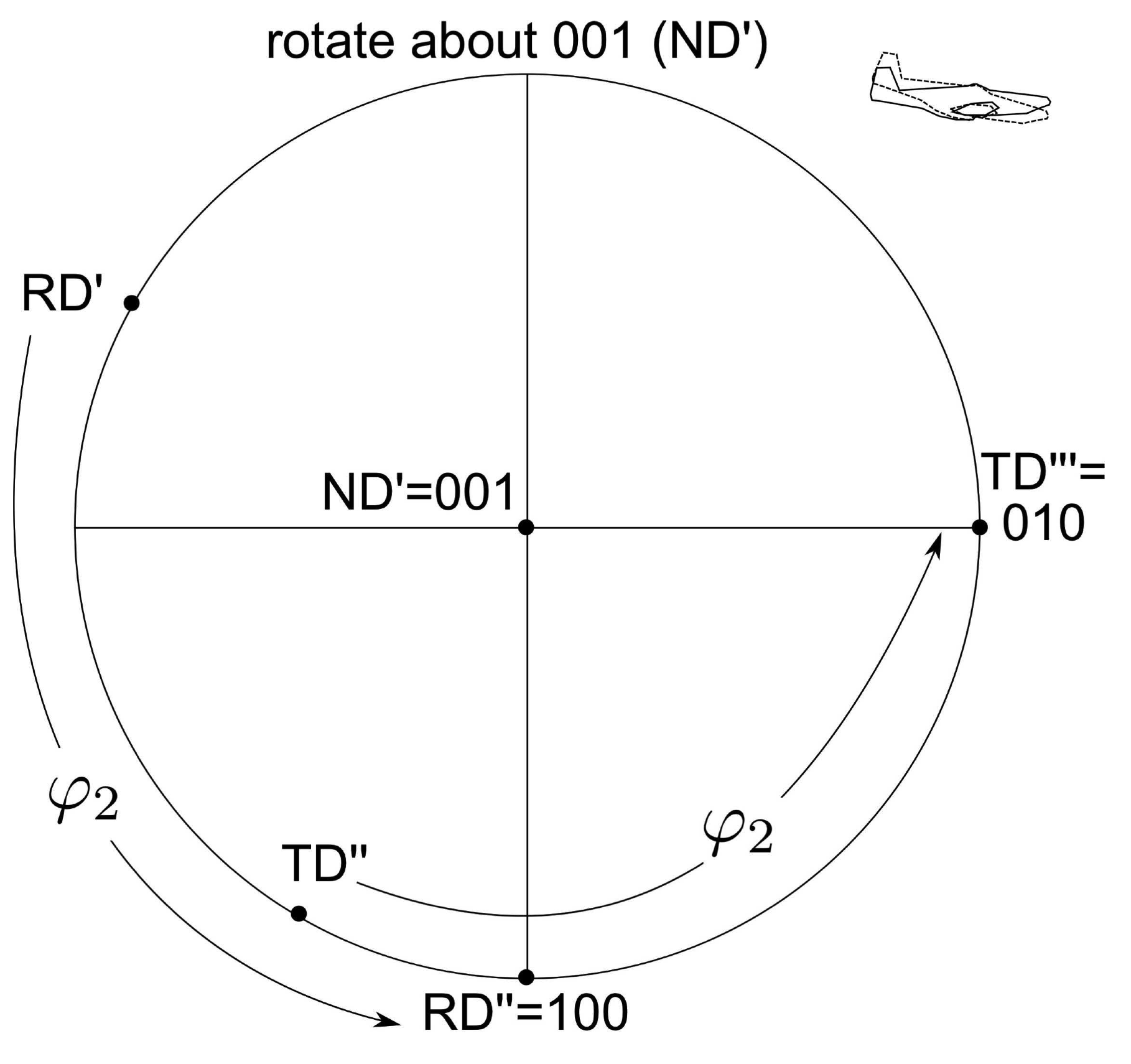 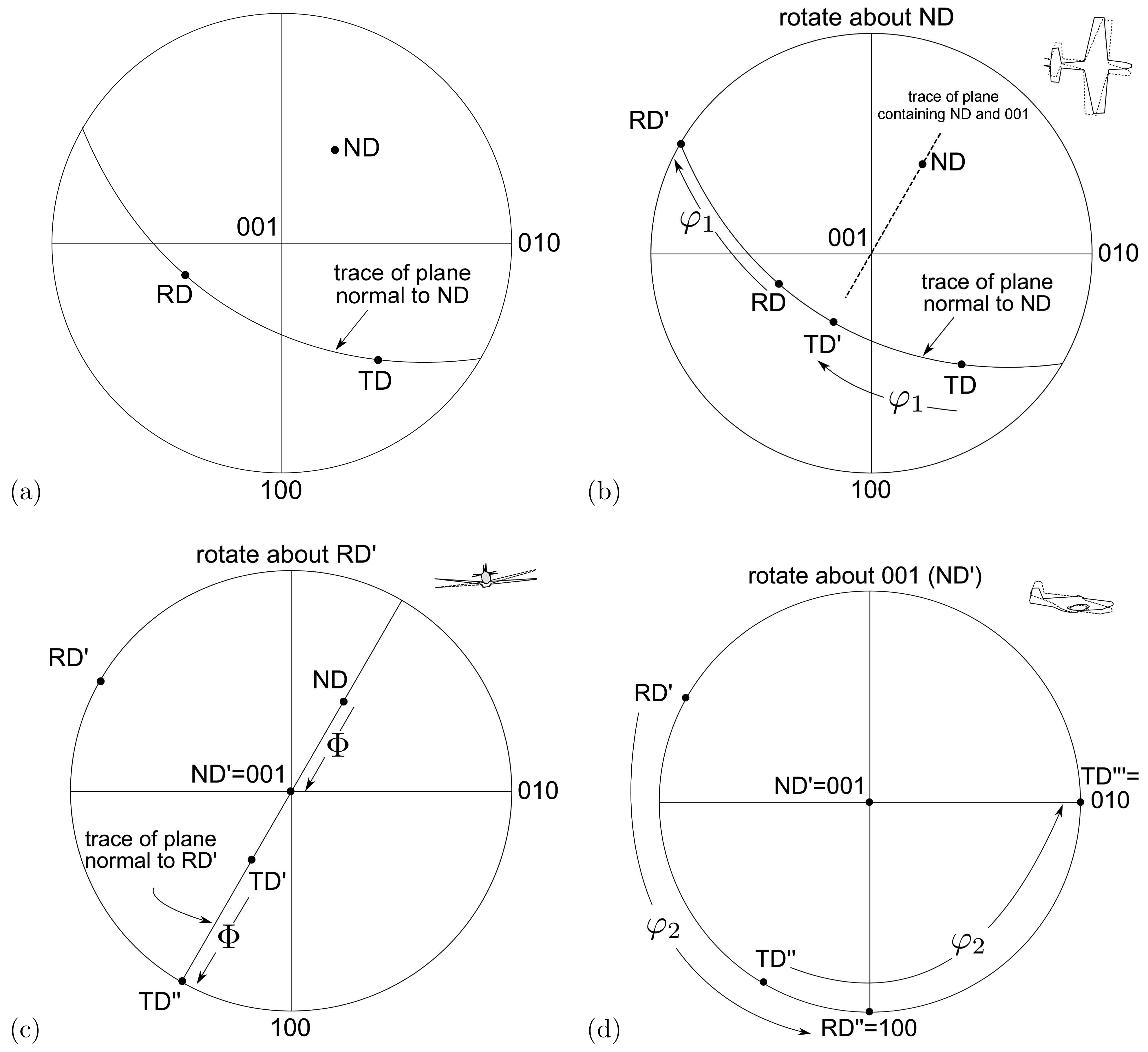 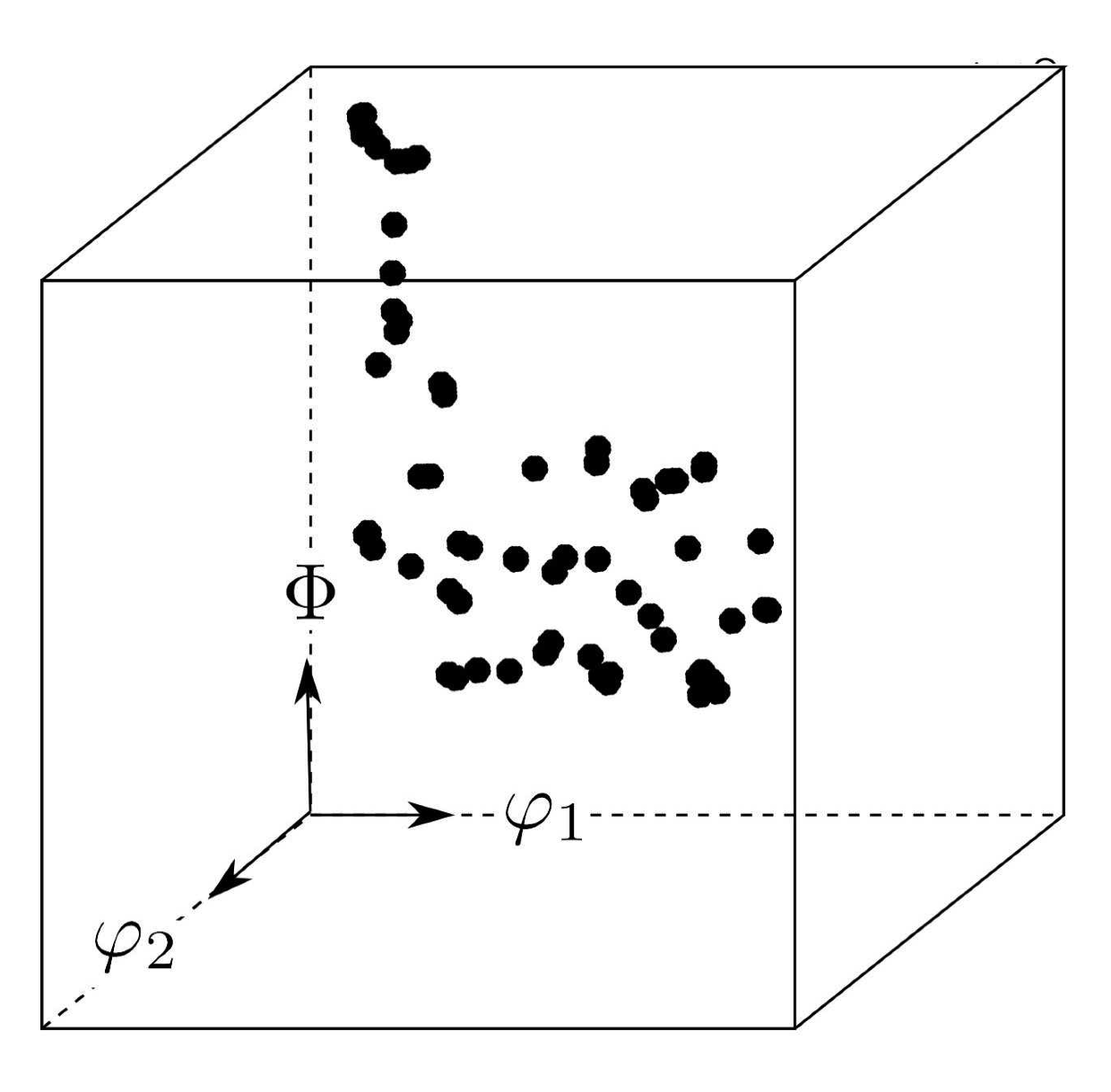 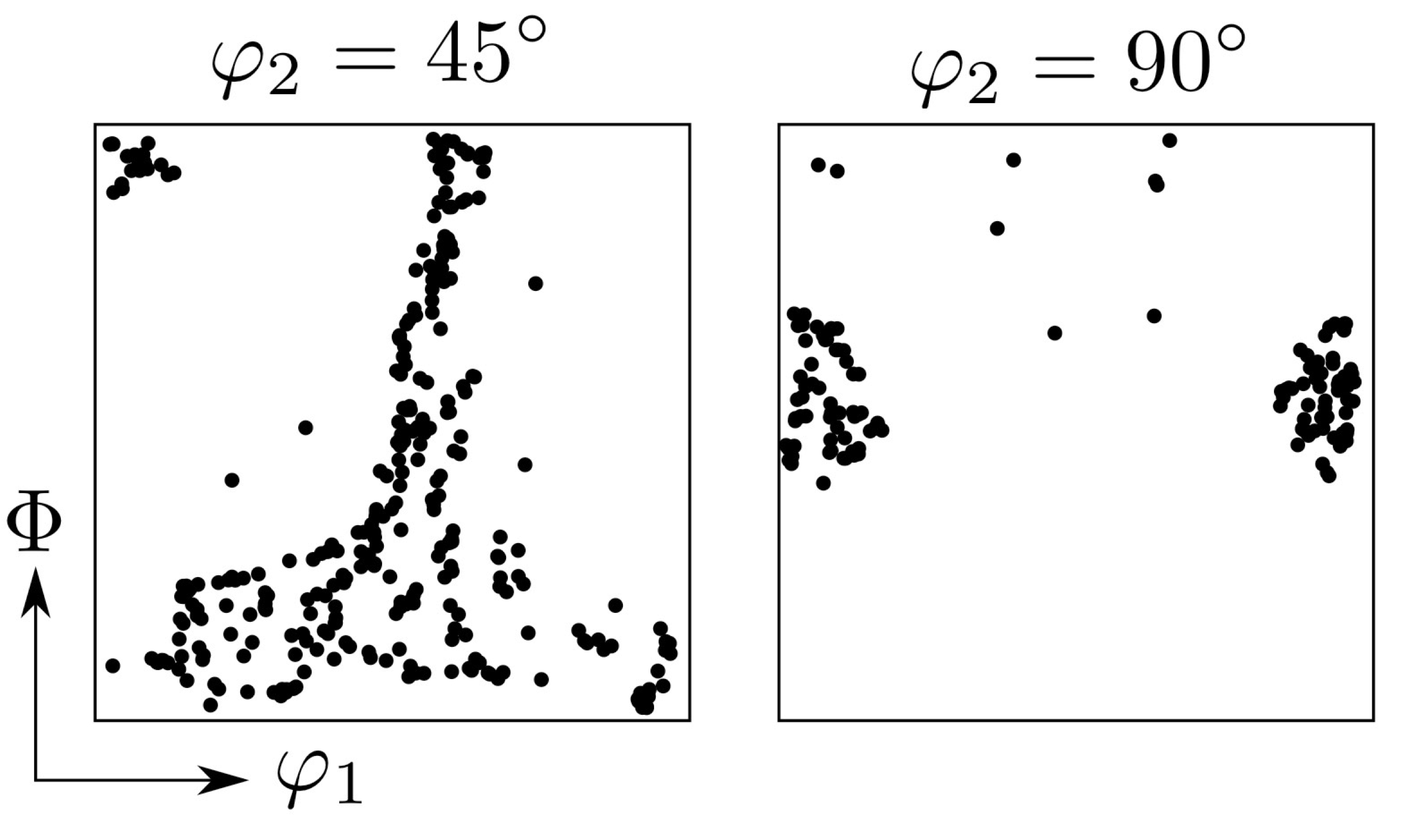 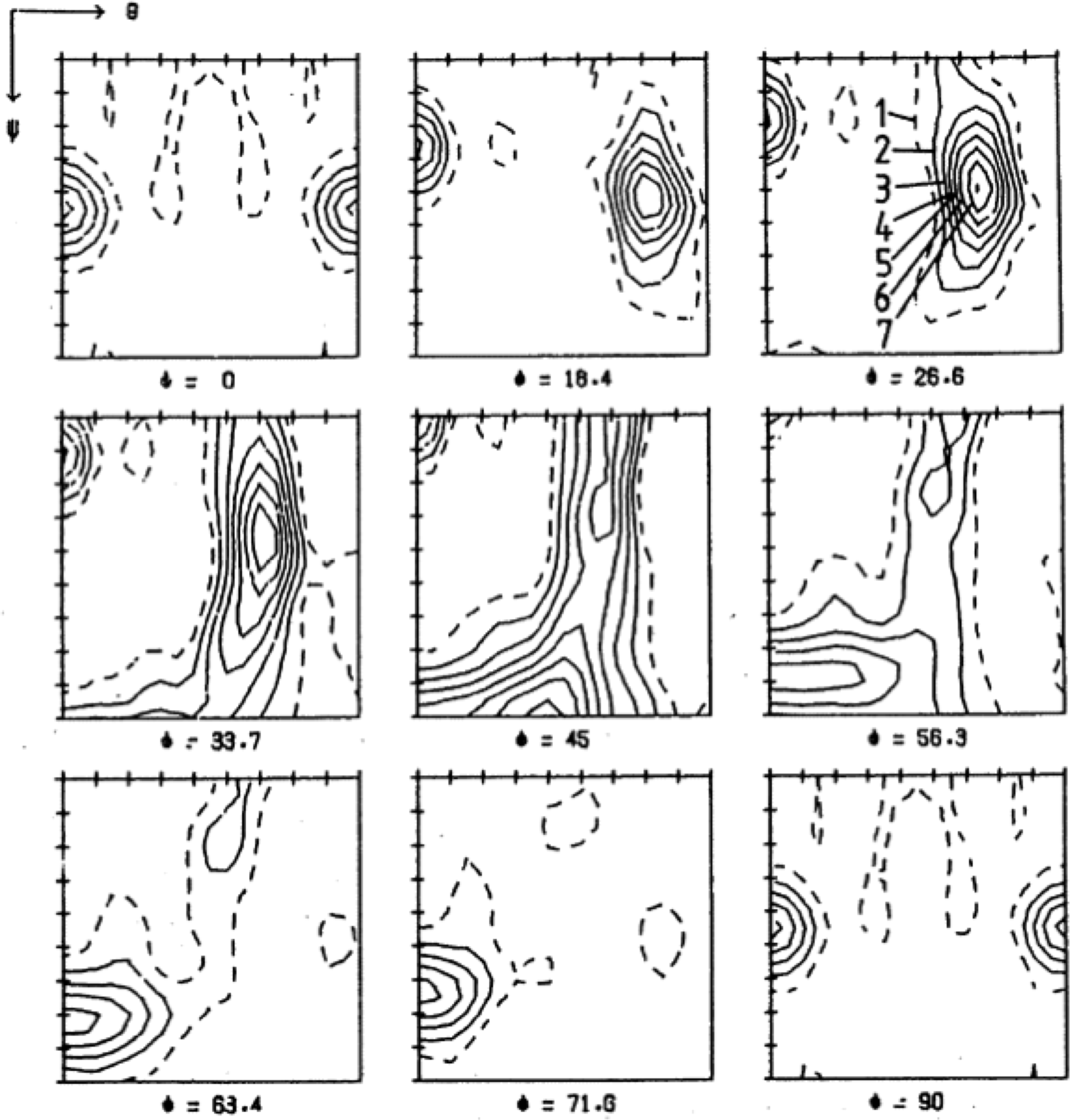 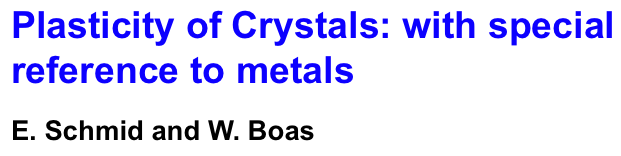 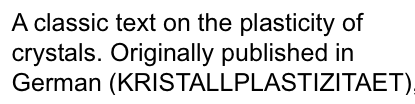 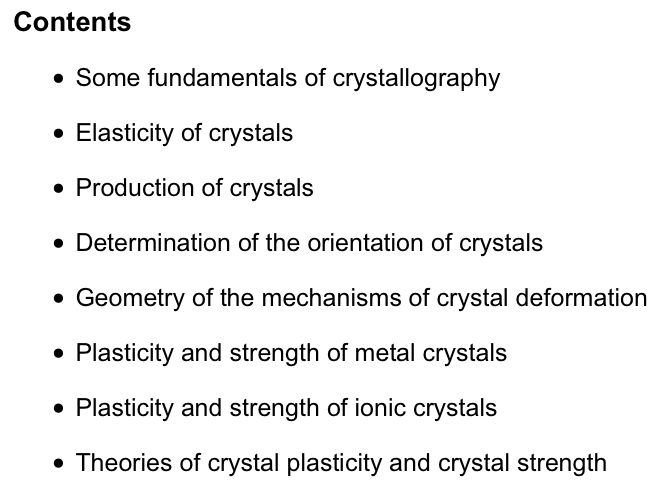 www.phase-trans.msm.cam.ac.uk/books.html